ENVIRONMENTAL
LIGHTING OF
DESIGN
环境照明设计
马丽 著
课
时
安
排
建
议
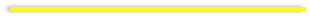 目录
第一章  概述
第二章  照明设计基础
第三章  照明设计基本原理与程序
第四章  光效设计
第五章  室内照明设计的应用
第六章  室外照明设计的应用
第六节 光与立体感
第五节 动态光效
第四节 光与材料
第三节 光与影
第二节 光与色彩
第一节 光与形
光效设计
第 四 章
教学
学习
目标
重点
通过本章的学习，了解光与形态、色彩、影、立体感等艺术效果直接的关系，并学习控制光效的诸多方法。
光效设计
第 四 章
通过本章的学习，使学生充分了解光效设计的意义，并掌握六种不同光效设计的基本特点和方法，并将这些方法应用于今后的设计中。
第一节  光与形
通过界面的形态塑造光的形态

灯具塑造光的形态

发光体塑造光的形态
光是无形的，光的形态若想在人类的视觉空间内得以呈现，必须借助一定的媒介物，即我们所说的“载体”。因此，设计过程中，对光的形态塑造，更多是借助载体的存在从而达到目的。
目前，光作为有形态、有体积的设计元素，广泛地运用在建筑设计、室内设计、展示设计等类型的设计中，并受到业界越来越多的关注与重视。
光效设计
第 四 章
第二节  光与色彩
进行光的色彩设计时，考虑色彩对人的情绪影响，切合环境的功能与人们的审美需求。
塑造光的颜色有三种途径：
第一种是直接应用彩色光源，第二种是在灯具上添加变色滤镜，使得光源发出的光变成彩色，第三种是用彩色透明或半透明材料制作的发光体。在一个照明设计项目中，可以综合使用这三方式，制造出多层次的彩色光效。
光效设计
第 四 章
第三节  光与影
改变灯具的照明方式

改变照射角度

3  改变物体或投影面的质地
有光必有影，光与影都具有丰富的艺术表现力。光的形态和亮度、照射的角度、物体的透明度、投影面的质感等因素都会影响影子的形态。
光效设计
第 四 章
第四节  光与材料
光的质感常常受到材料的质地、光泽度、反射系数、光线的投射角度多方面影响，因此，设计师应注重协调材料的质地、光泽度、反射系数、投光角度等因素之间的关系，才能创造出舒适的光环境。
光效设计
第 四 章
第五节  动态光效
视觉体验是一个动态的过程，人们在一个多维空间中，实现因物体或影像的运动不断更新对环境的整体认知。
光效设计
第 四 章
第六节  光与立体感
改变物体周围光源的位置

调整各个方向光源的照度比值

改变空间中光源的数量
光是物体具有立体感的必要条件。立体感本来是雕塑家用来描述其作品特性的一个词汇，在照明领域谈论立体感时，用于探讨物体在光的照射下产生的立体效果。
光效设计
第 四 章